Enhanced Learning
Environment
Safety
Infrastructure
Moraga School DistrictMeasure V Planning
Citizen Bond Oversight Committee – Site Inspection Subcommittee Report
October 4, 2018
Safe, Functional, Modern Learning Environments
[Speaker Notes: Welcome Rich Dunlap RGM and Zach Goodman, Arch with CSDA

Meeting Goal – Informational Update on Progress for Schematics Designs – including budget/cost estimate and scope

I’m going to briefly bring you up to speed on progress since the last Board presentation in February.  Thank you for meeting -]
Quick Start Projects
Enhanced Learning Environment
Safety
Infrastructure
New Elem MUR Tables and benches
Before
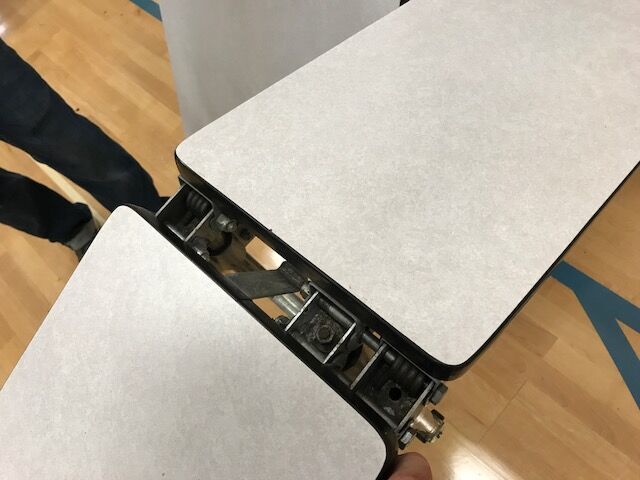 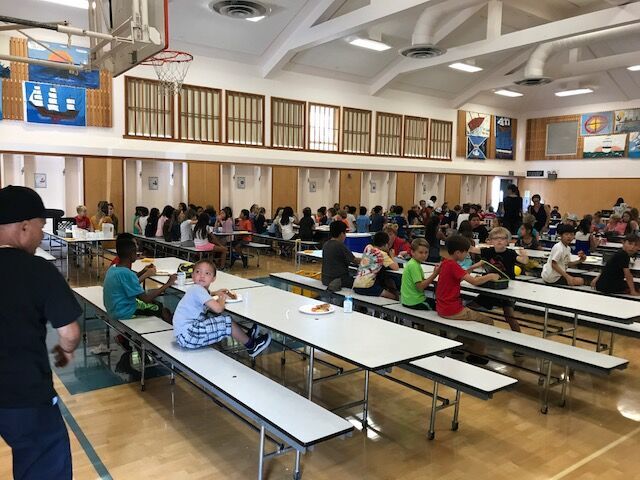 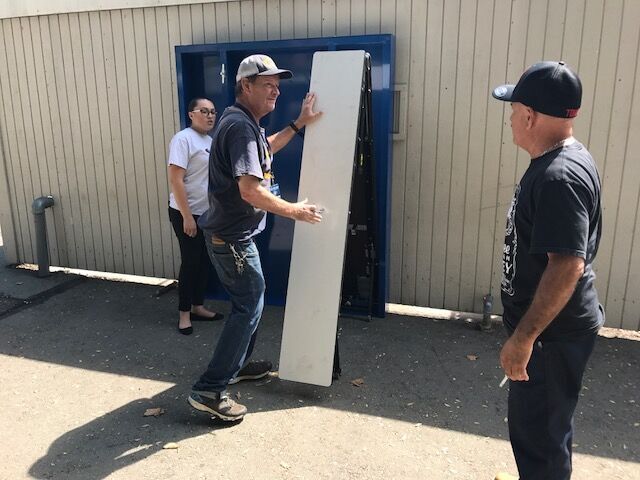 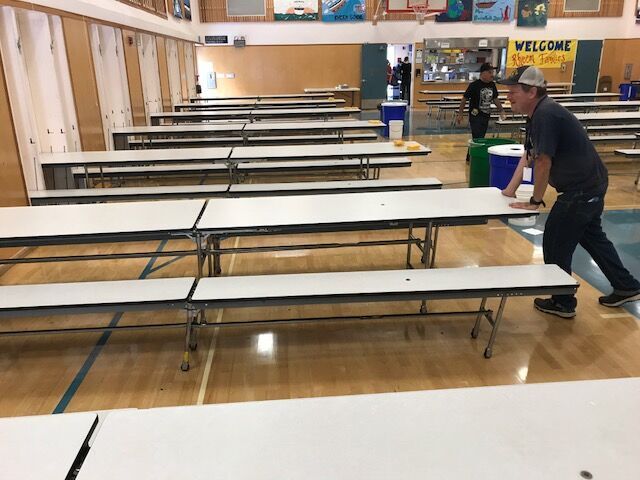 Enhanced Learning Environment
Safety
Infrastructure
New Elem MUR Tables and benches
AFTER
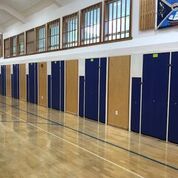 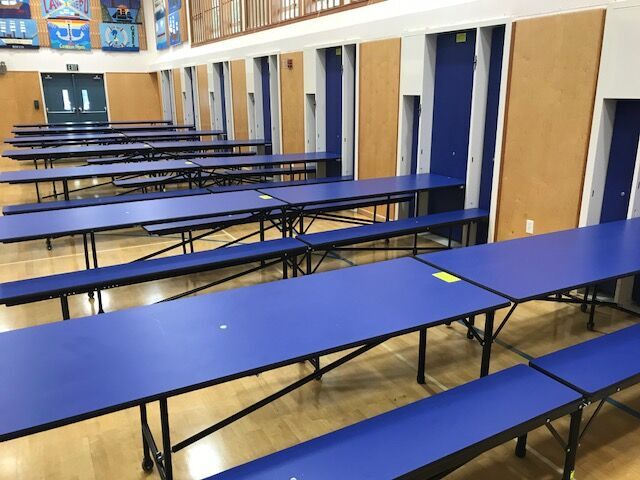 Enhanced Learning Environment
Safety
Infrastructure
JMIS Playground – Slurry/SEAL
Before
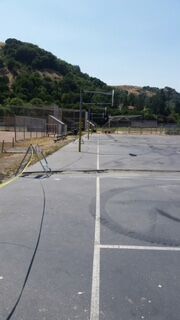 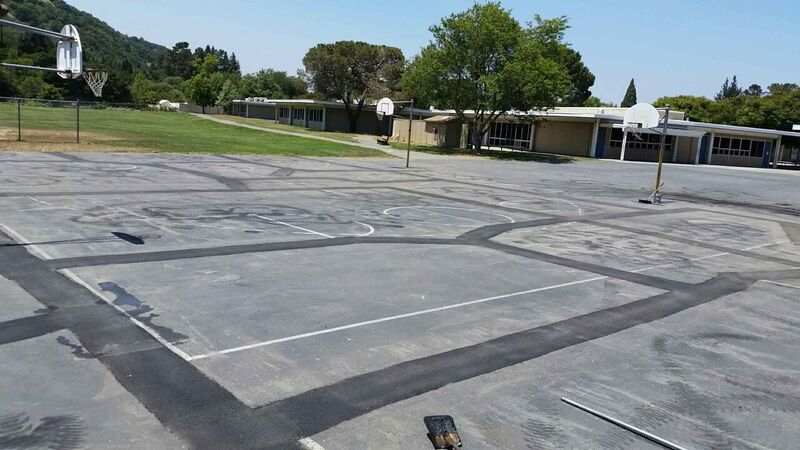 Enhanced Learning Environment
Safety
Infrastructure
JMIS Playground – Slurry/SEAL
after
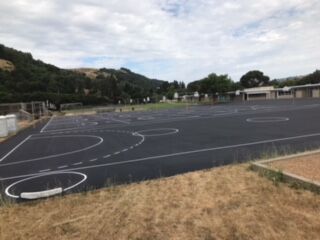 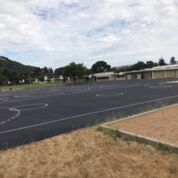 Enhanced Learning Environment
Safety
Infrastructure
CP Block Seat Walls
Before
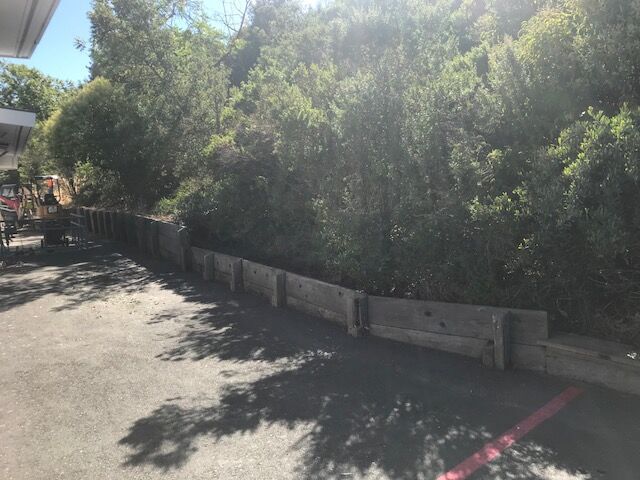 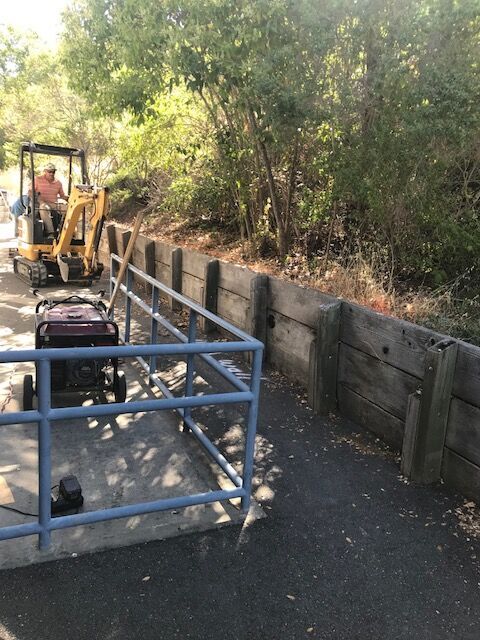 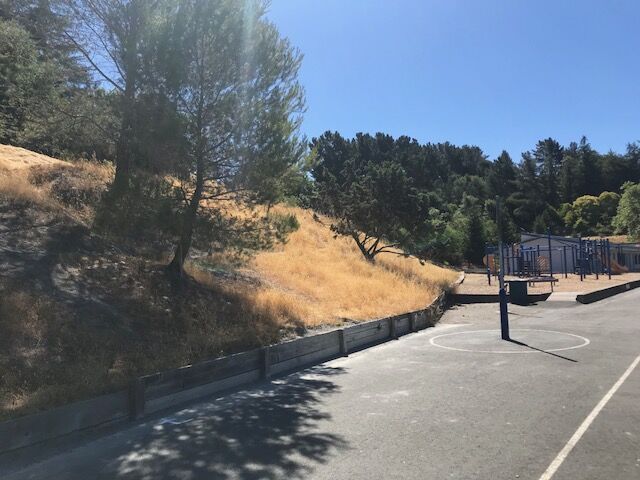 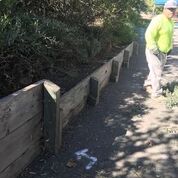 Enhanced Learning Environment
Safety
Infrastructure
CP Block Seat Walls
after
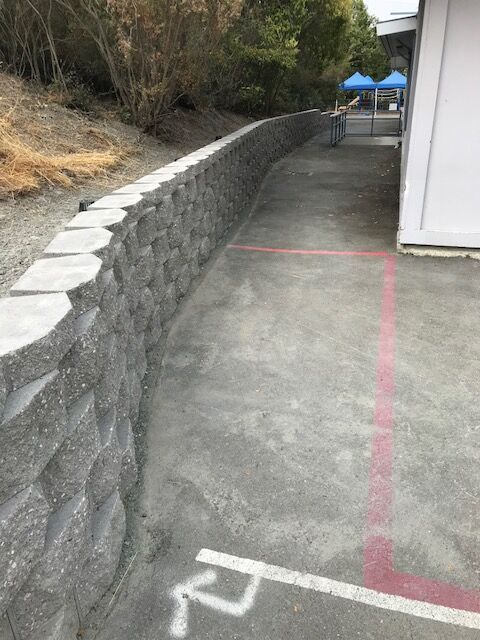 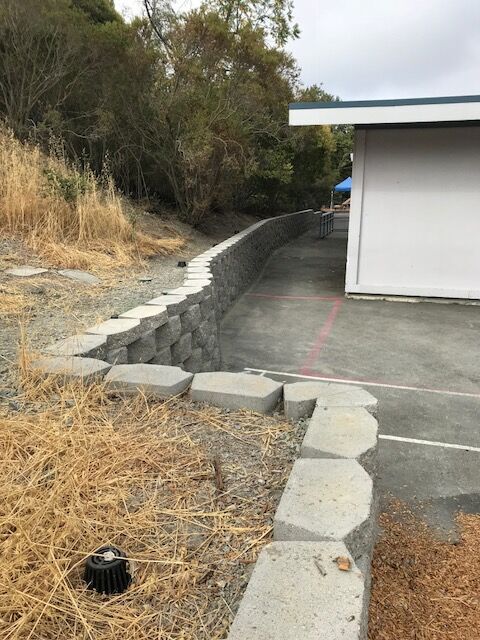 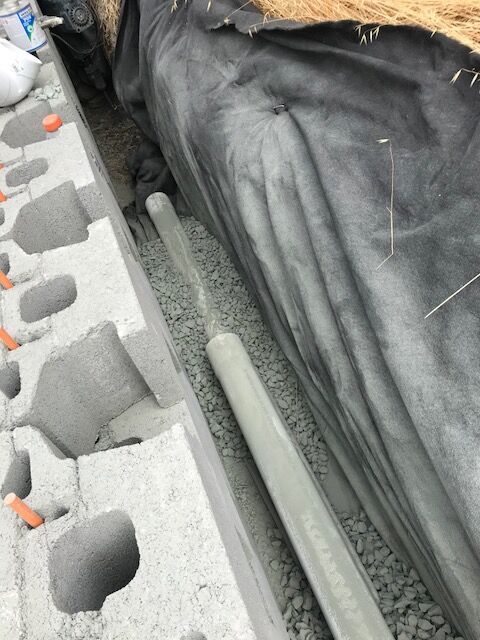 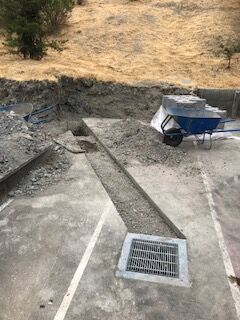 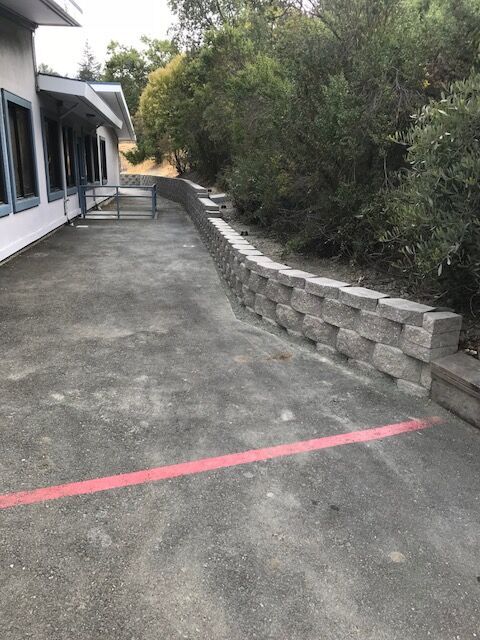 Enhanced Learning Environment
Safety
Infrastructure
LP Block Seat Walls
after
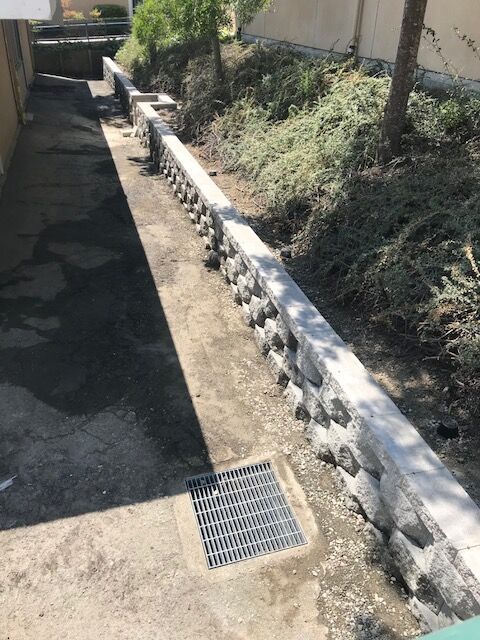 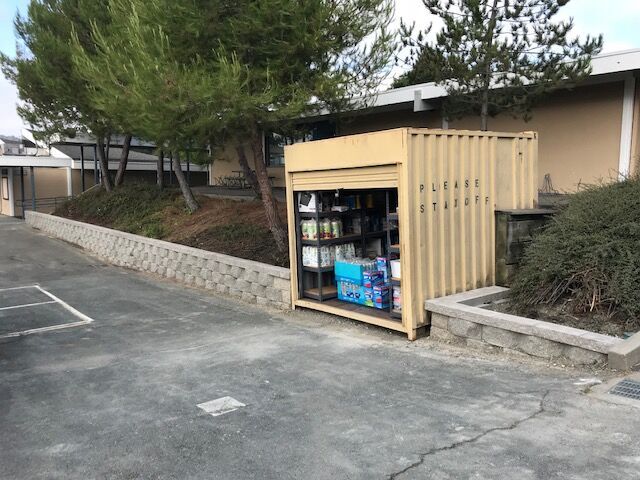